III Seminario

El Derecho de Autor en el Ámbito Editorial
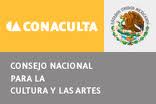 NUEVAS CREACIONES INTELECTUALES: PRODUCTOS MULTIMEDIA Y LOS CONTRATOS RELACIONADOS CON LOS MISMOS
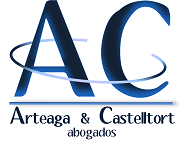 D.R. © CARMEN ARTEAGA ALVARADO
ARTEAGA & CASTELLTORT
DEFINICIÓN DE OBRA MULTIMEDIA


“OBRA MULTIMEDIA ES LA COMPUESTA POR DIVERSOS ELEMENTOS EN ESPECIAL  OBRAS Y OTRAS CONTRIBUCIONES PERTENECIENTES A DISTINTOS GÉNEROS- TEXTOS, SONIDOS, IMÁGENES FIJAS O EN MOVIMIENTO, ETCÉTERA-QUE PUEDEN SER PREEXISTENTES O CREADAS ESPECIALMENTE, Y QUE TRANSFORMADOS EN DÍGITOS BINARIOS SE INTEGRAN EN UN SOLO MEDIO O SOPORTE DIGITAL Y SON REGIDOS POR UNO O MÁS PROGRAMAS DE ORDENADOR QUE PERMITE SU UTILIZACIÓN INTERACTIVA.”

LIPSZYC, Delia, “NUEVOS TEMAS DE DERECHO DE AUTOR Y DERECHOS CONEXOS”, EDITADA POR UNESCO, CERLALC Y ZAVALÍA, BUENOS AIRES ARGENTINA, 2004, P. 451
OTRAS DENOMINACIONES

PRODUCTO MULTIMEDIA


PRODUCCIÓN MULTIMEDIA


CREACIÓN MULTIMEDIA


PROGRAMA MULTIMEDIA


OBRA MULTIMEDIA
CARACTERÍSTICAS DE LAS OBRAS MULTIMEDIA
SE COMPONEN POR OBRAS Y CONTRIBUCIONES PERTENECIENTES A DOS O MÁS CLASES DE GÉNEROS DISTINTOS

PUEDEN SER OBRAS PREEXISTENTES (ADAPTADAS O NO) O ELABORADAS ESPECÍFICAMENTE PARA LAS OBRAS DE QUE SE TRATE

LAS OBRAS ESTÁN DIGITALIZADAS

SE INTEGRAN N UN SOLO MEDIO O SOPORTE

SE RIGEN POR UNO MÁS PROGRAMASA DE CÓMPUTO

PRESENTAN UNA PROPUESTA DE INTERACTIVIDAD
ELEMENTOS COMPONENTES DE UNA OBRA MULTIMEDIA

OBRAS LITERARIAS:

GUIÓN (HIPERTEXTOS)

PROGRAMA DE CÓMPUTO 

OBRAS ARTÍSTICAS:

DISEÑOS GRÁFICOS

ANIMACIÓN DIGITAL
ELEMENTOS COMPONENTES DE UNA OBRA MULTIMEDIA

OTROS PRODUCTOS DEL INTELECTO DIFERENTES A LAS OBRAS:
	
EXPRESIONES DE CULTURAS POPULARES
SIMBOLOS PATRIOS
DERECHOS CONEXOS
RESERVAS DE DERECHOS AL USO EXCLUSIVO
IMAGEN 

OTROS DERECHOS DE PROPIEDAD INTELECTUAL INVOLUCRADOS:
DISEÑOS GRÁFICOS
MARCAS
PROTECCIÓN DE LAS OBRAS MULTIMEDIA


PROTECCIÓN DE LA OBRA MULTIMEDIA EN SU CONJUNTO


PROTECCIÓN DE LAS OBRAS QUE LAS COMPONEN 


PROTECCIÓN DE OTRAS CREACIONES INTELECTUALES PREVISTAS EN LA LEY FEDERAL DEL DERECHO DE AUTOR


PROTECCIÓN DE OTRAS CREACIONES QUE EXCEDEN EL DERECHO AUTORAL
Objeto:

Derechos autorizados

Reserva o concesión de los derechos sobre tecnologías futuras no conocidas

Limitaciones contenidas en los derechos concedidos

Vigencia

Cláusula de responsabilidad frente a terceros
¡MUCHAS GRACIAS! CARMEN ARTEAGA ESPECIALISTA EN PROPIEDAD INTELECTUAL
GOLONDRINA No. 68
COLONIA EL ROSEDAL,
COYOACÁN, C.P. 04330
MÉXICO, D.F.

TELS: 5553.4754/ 5336.5806/ 5549.1392
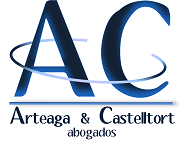 ARTEAGA & CASTELLTORT